TỔNG QUAN VỀ ĐO EMC CHO SẢN PHẨM CHIẾU SÁNG LED
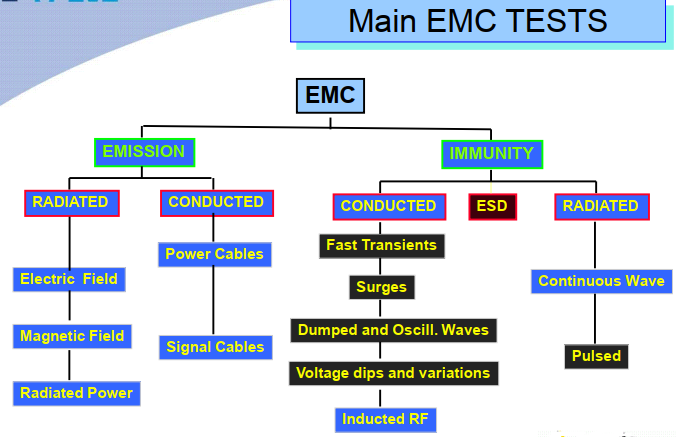 TỔNG QUAN VỀ HỆ ĐO EMC 9010F
A. THIẾT BỊ ĐO 9010F
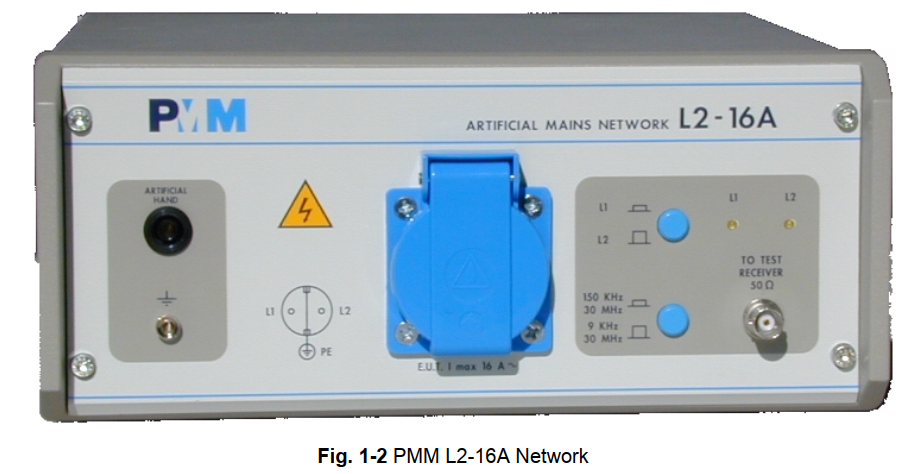 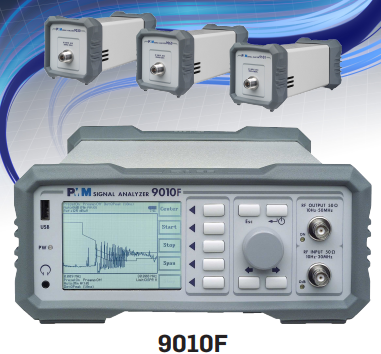 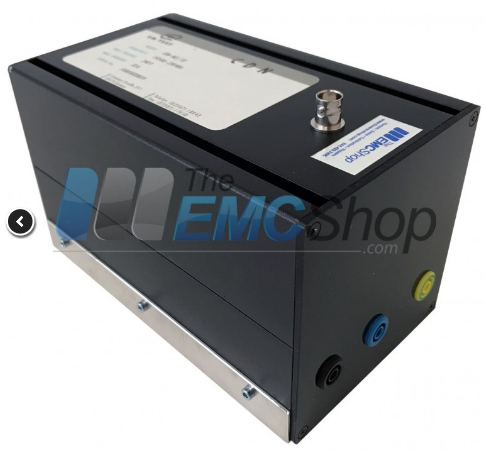 TỔNG QUAN VỀ HỆ ĐO EMC 9010F
A. THIẾT BỊ ĐO 9010F
Chú ý:
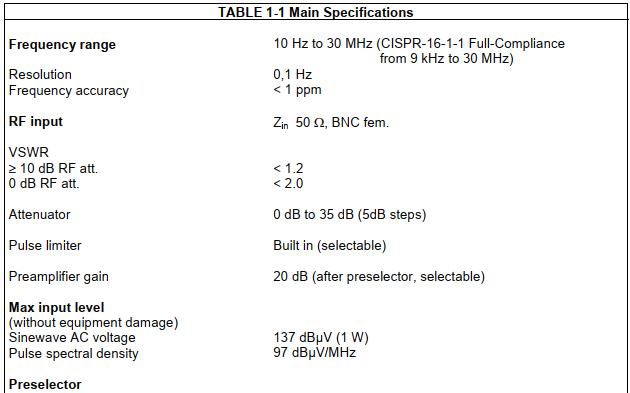 Để bảo vệ thiết bị, tín hiệu nhiễu  lớn nhất 137dBµV(1W)
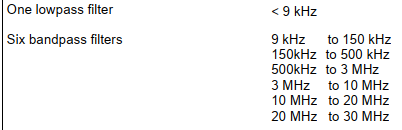 TỔNG QUAN VỀ HỆ ĐO EMC 9010F
1. ĐO NHIỄU DẪN LISN
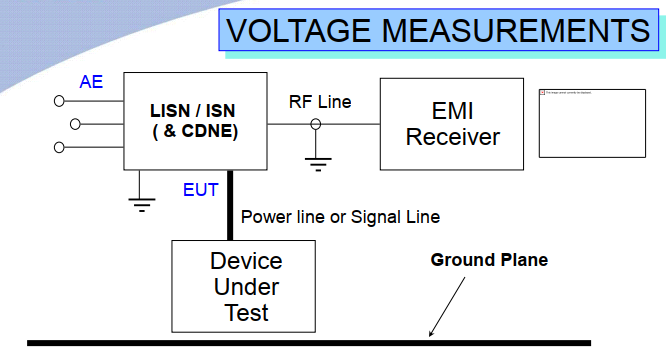 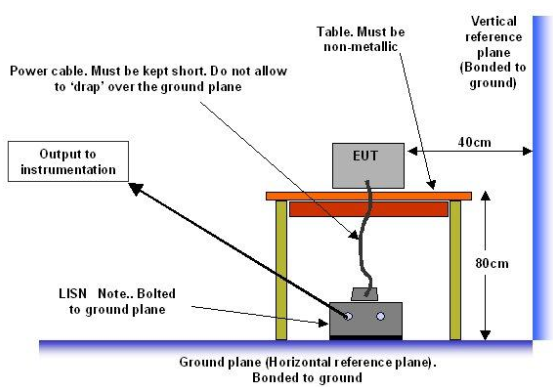 TỔNG QUAN VỀ HỆ ĐO EMC 9010F
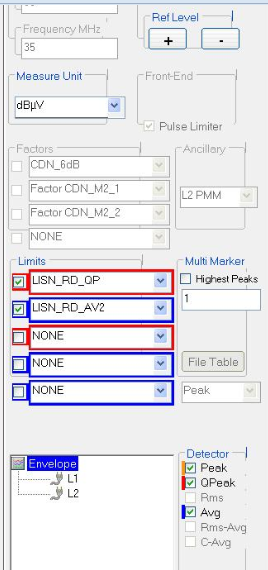 2. THIẾT LẬP CẤU HÌNH ĐO NHIỄU LISN
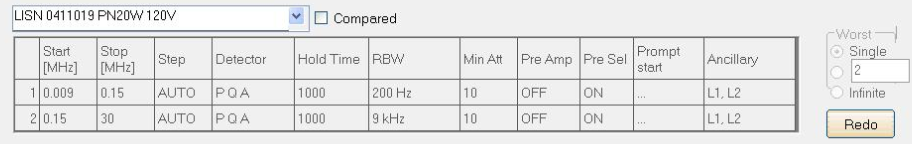 B1. Chọn dải tần số, 9kHz-150KHz và 150kHZ-30MHz, Hold Time, RBW ,Min Att như trên hình
B2. Không tích chọn vào khung Factor  bên phải màn hình, chọn Files Limits: LISN_RD_QP, LISN_RD_AV2, mục Detector chọn Peak và QPeak
B3:
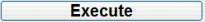 Chú ý:
Để bảo vệ đầu đo( thiết bị), trước khi cấp nguồn cho đèn, phải tháo đầu tín hiệu BNC ra khỏi Receiver 9010F. Không được chọn Min Att=0
 Đo nhiễu nền( không có đèn) trước khi đo
TỔNG QUAN VỀ HỆ ĐO EMC 9010F
3. ĐO NHIỄU BỨC XẠ CDN
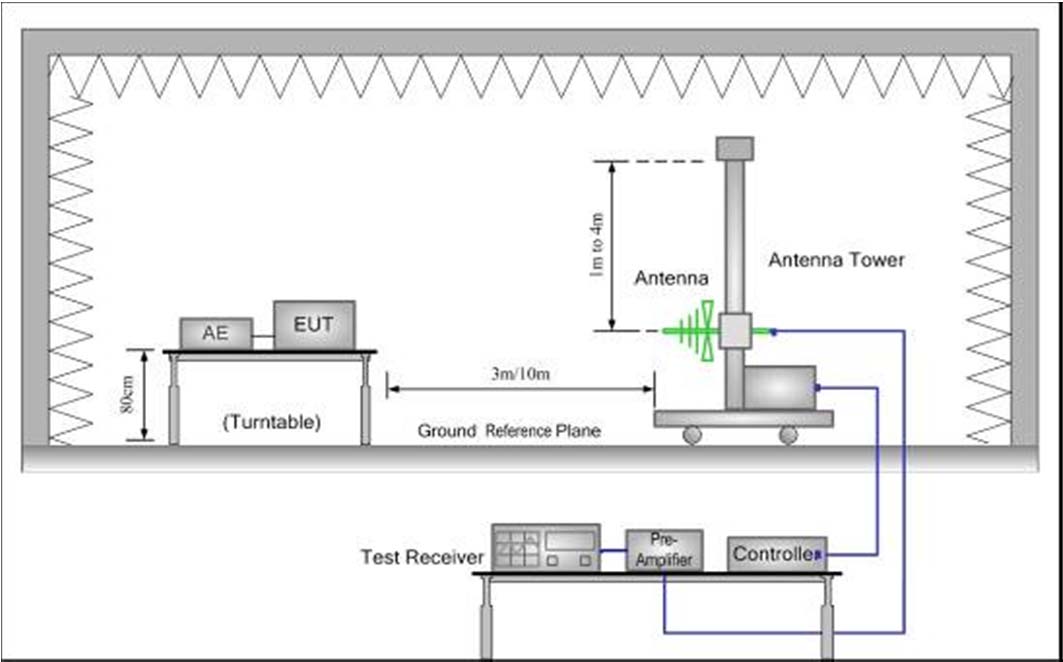 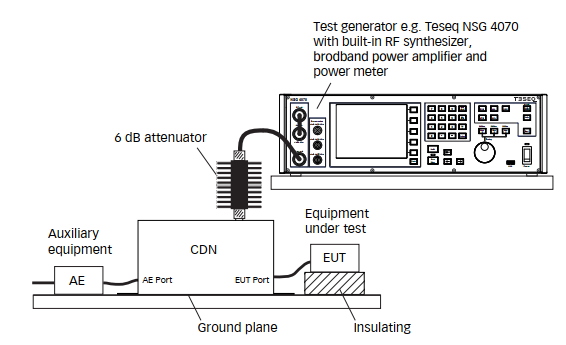 TỔNG QUAN VỀ HỆ ĐO EMC 9010F
4. SƠ ĐỒ ĐO NHIỄU BỨC XẠ CDN
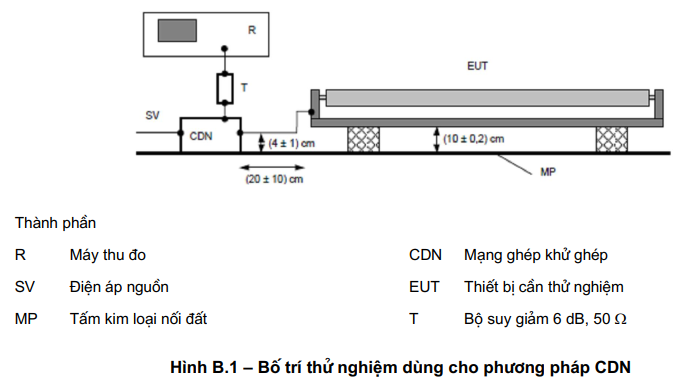 Phương pháp đo CDN- Trang 51- TCVN7186-2010
TỔNG QUAN VỀ HỆ ĐO EMC 9010F
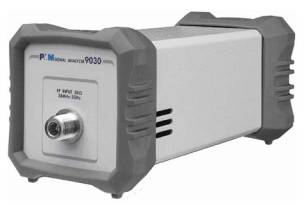 5. THAO TÁC ĐO NHIỄU BỨC XẠ CDN
B1. Đấu nối thiết bị như sơ đồ trên
B2. Bật nguồn Extension 9030 trước, bật nút nguồn Receiver 9010F, rồi bật phần mềm đo trên máy tính
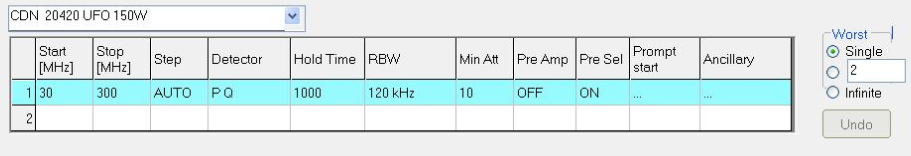 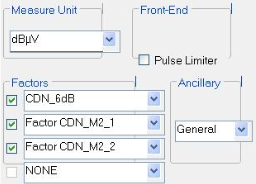 B3: Chạy phần mềm cho, thiết  lập file chế độ đo CDN như hình trên: Khung Factor bên phải  chọn CDN_6dB, Factor CDN_M2_1, Factor CDN_M2_2, đơn vị đo: dBµV
B4:
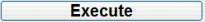 TỔNG QUAN VỀ HỆ ĐO EMC 9010F
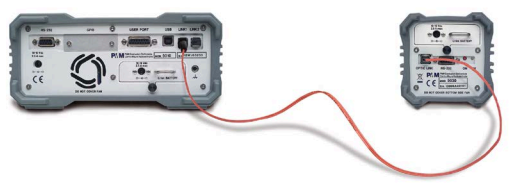 5. MỘT SỐ LƯU Ý KHI VẬN HÀNH
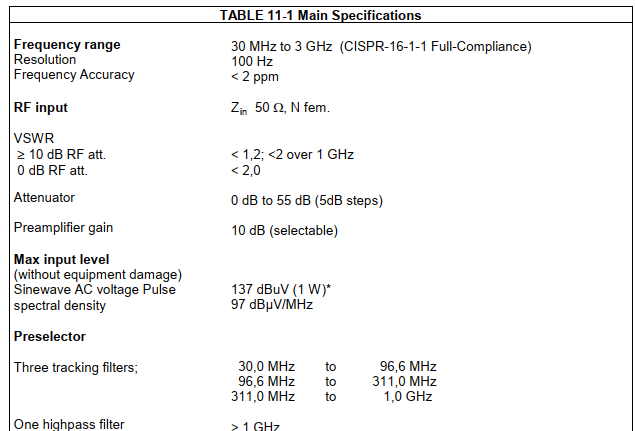 Chú ý:
Để bảo vệ thiết bị, tín hiệu nhiễu  lớn nhất 137dBµV(1W)
BẢNG SPEC CỦA PMM9030
TỔNG QUAN VỀ HỆ ĐO EMC 9010F
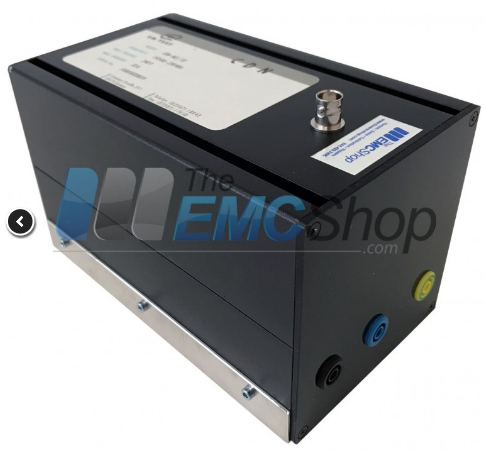 4. MỘT SỐ LƯU Ý KHI VẬN HÀNH
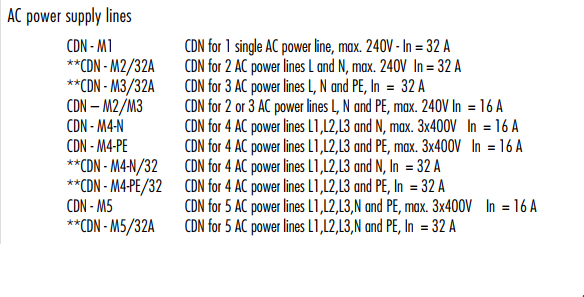 1. Phải đảm bảo sơ đồ đấu nối điện đúng, an toàn
2. Đo nhiễu nền trước khi đo nhiễu của đèn cần đo
3. Không gập vuông dây tín hiệu cáp quang
TỔNG QUAN VỀ HỆ ĐO EMC 9010F
III. ĐO NHIỄU ANTEN VÒNG
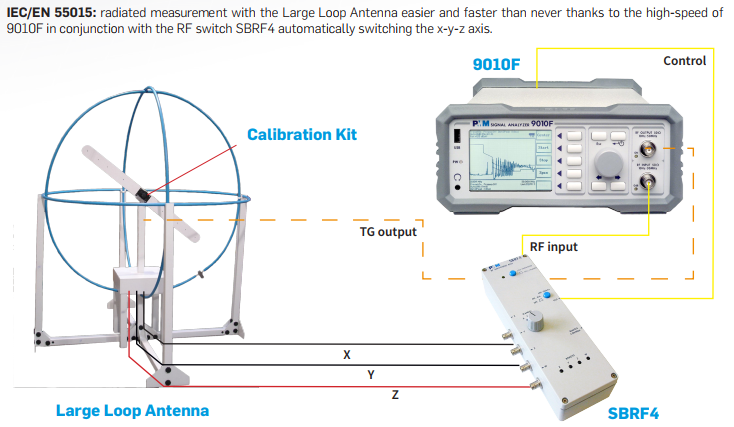 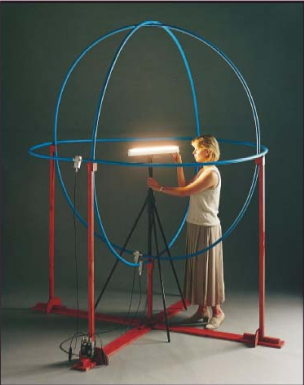 TỔNG QUAN VỀ HỆ ĐO EMC 9010F
IV. ĐÁNH GIÁ KẾT QỦA ĐO
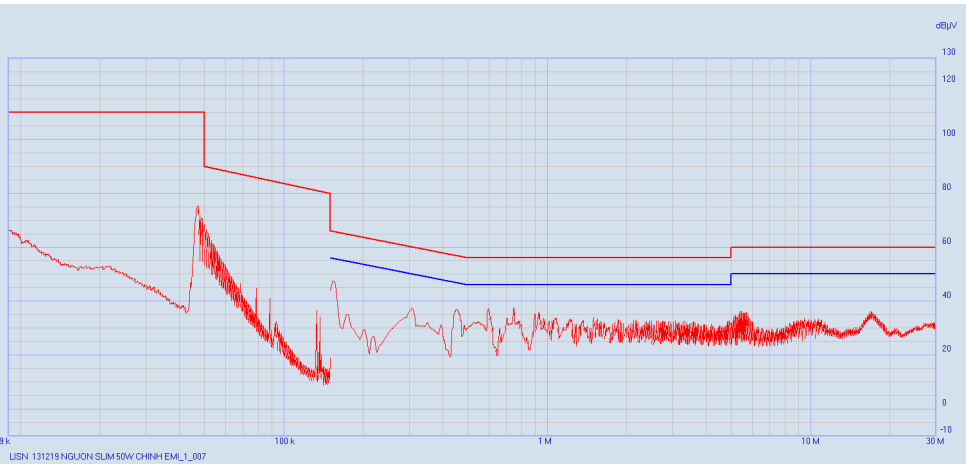 TỔNG QUAN VỀ HỆ ĐO EMC 9010F
IV. ĐÁNH GIÁ KẾT QỦA ĐO
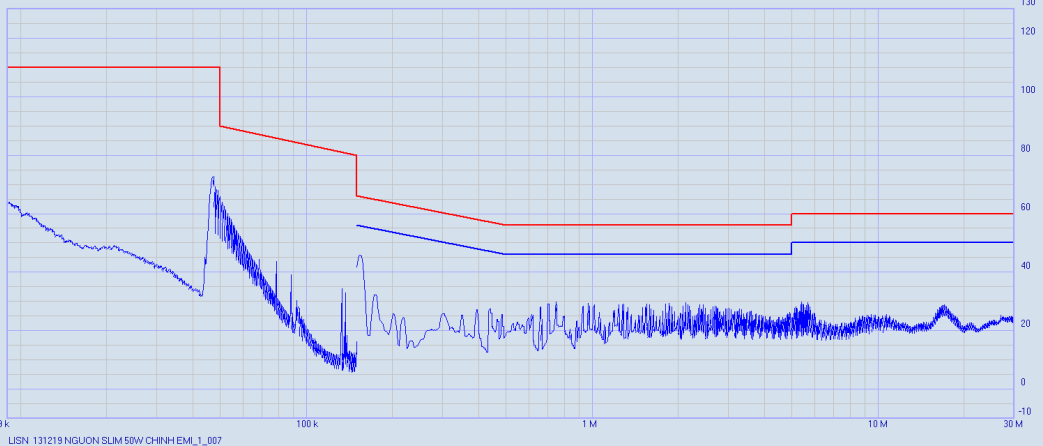 TỔNG QUAN VỀ HỆ ĐO EMC 9010F
IV. ĐÁNH GIÁ KẾT QỦA ĐO
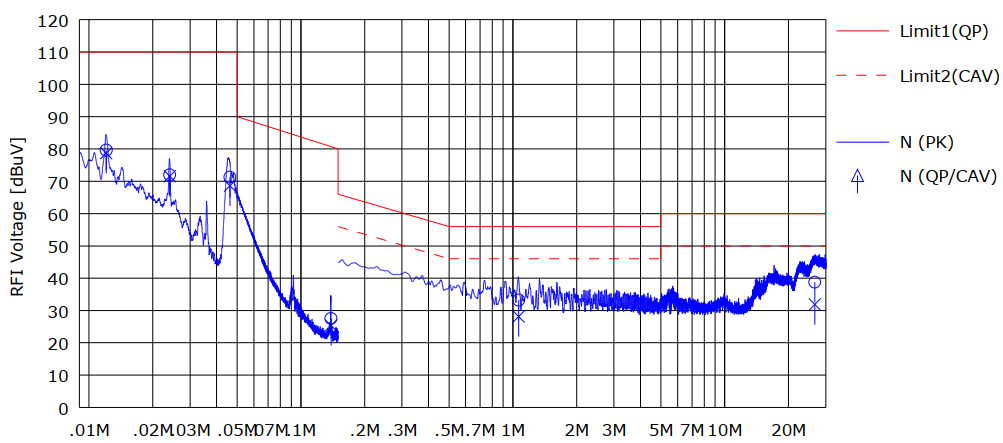 Kết quả đo Dt&C
TỔNG QUAN VỀ HỆ ĐO EMC 9010F
IV. ĐÁNH GIÁ KẾT QỦA ĐO
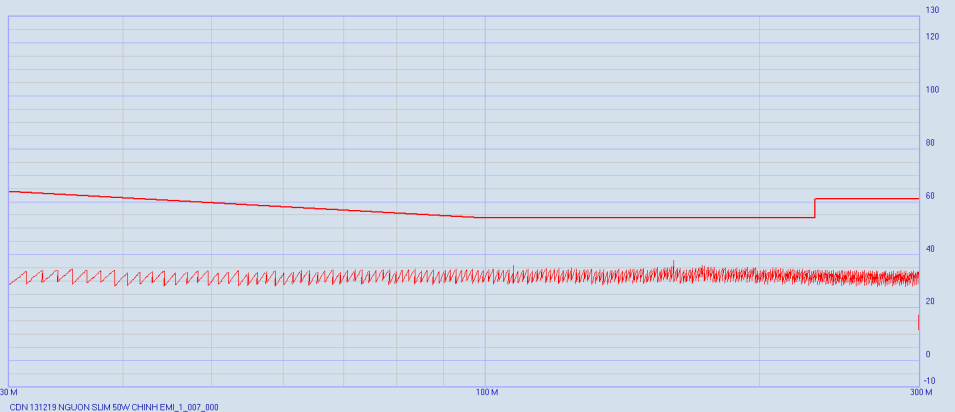 Kết quả tại RD
TỔNG QUAN VỀ HỆ ĐO EMC 9010F
IV. ĐÁNH GIÁ KẾT QỦA ĐO
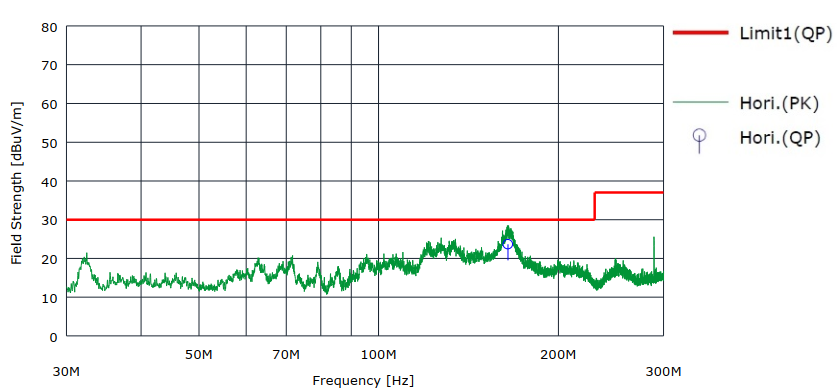 Kết quả tại Dt&C
TỔNG QUAN VỀ HỆ ĐO EMC 9010F
IV. ĐÁNH GIÁ KẾT QỦA ĐO
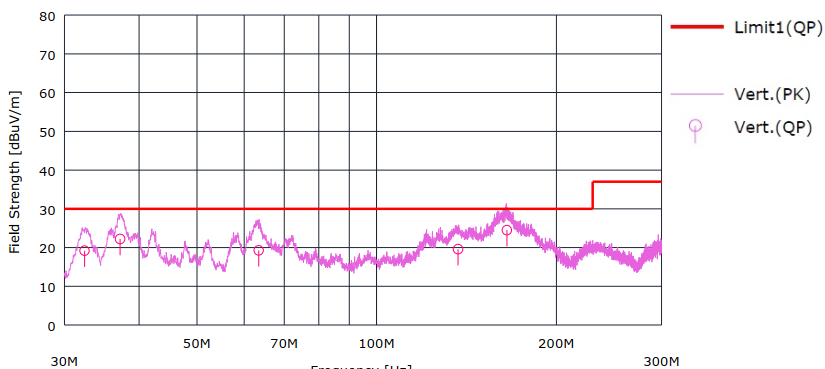 Kết quả tại Dt&C
TỔNG QUAN VỀ HỆ ĐO EMC 9010F
IV. THỰC HÀNH VẬN HÀNH THỰC TẾ VÀ MỘT SỐ LƯU Ý AN TOÀN  ĐiỆN- THIẾT BỊ
Ngô Văn Thưởng